JUMP FOR JOY
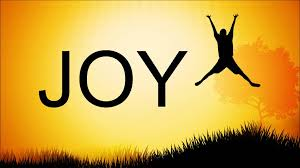 Philippians 4:4
Rejoice in the Lord always. Again I will say, rejoice!
In Philippians – 19 times – joy, rejoice, rejoicing
Philippians 4:4
Thinking – 5; Remember – 1
 
The secret to joy is found in our attitude
 
Most people are about as happy as they make up their mind to be. A. Lincoln
Attitudes to have Joy
A single mind – 1:21 For to me, to live is Christ, and to die is gain.
Attitudes to have Joy
A single mind – 1:21 For to me, to live is Christ, and to die is gain.
Submissive mind – 2:3 Let nothing be done through selfish ambition or conceit, but in lowliness of mind let each esteem others better than himself.
Attitudes to have Joy
A spiritual mind – 3:14 I press toward the goal for the prize of the upward call of God in Christ Jesus.
Attitudes to have Joy
A spiritual mind – 3:14 I press toward the goal for the prize of the upward call of God in Christ Jesus. 
Secure mind – 4:7 and the peace of God, which surpasses all understanding, will guard your hearts and minds through Christ Jesus.
Reasons to Rejoice
Purpose – 1:21 For to me, to live is Christ, and to die is gain.
Reasons to Rejoice
Purpose – 1:21 For to me, to live is Christ, and to die is gain.
 
Pattern – 2:5 Let this mind be in you which was also in Christ Jesus
Reasons to Rejoice
Pursuit – 3:12 Not that I have already attained, or am already perfected; but I press on, that I may lay hold of that for which Christ Jesus has also laid hold of me.
Reasons to Rejoice
Pursuit – 3:12 Not that I have already attained, or am already perfected; but I press on, that I may lay hold of that for which Christ Jesus has also laid hold of me.
 
Peace – 4:7 and the peace of God, which surpasses all understanding, will guard your hearts and minds through Christ Jesus.
Philippians 2:1-2a
1 Therefore if there is any consolation in Christ, if any comfort of love, if any fellowship of the Spirit, if any affection and mercy, 2 fulfill my joy
Philippians 2:1-2a
Four-Fold Incentive to Joy
Any consolation in Christ?
Philippians 2:1-2a
Four-Fold Incentive to Joy
Any consolation in Christ?
Any comfort of love?
Philippians 2:1-2a
Four-Fold Incentive to Joy
Any consolation in Christ?
Any comfort of love?
Any fellowship of the Spirit?
Philippians 2:1-2a
Four-Fold Incentive to Joy
Any consolation in Christ?
Any comfort of love?
Any fellowship of the Spirit?
Any affection and mercy?
FULFILL MY JOY!
Jump for Joy
Are you glad you are a Christian?
 
Is they joy in your life?
 
You can go on your way rejoicing.